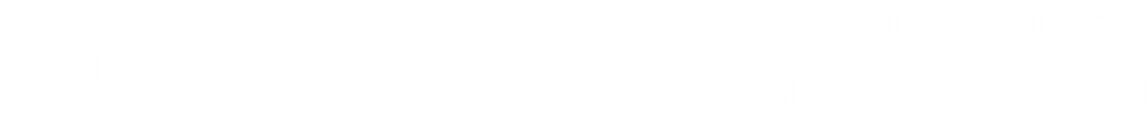 SI 2020 Corporate Finance
Antoinette Schoar and Amir Sufi, OrganizersJuly 6-15, 2020 
Meeting on July 6, 7, 14 and 15 only
On Zoom.us
Times in US EDT
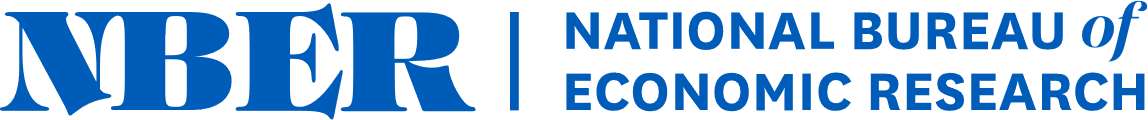 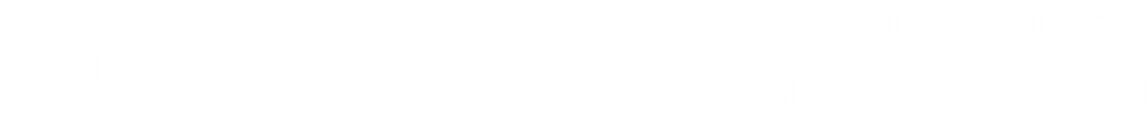 SI 2020 Corporate Finance
Antoinette Schoar and Amir Sufi, OrganizersJuly 6-15, 2020 
Meeting on July 6, 7, 14 and 15 only
On Zoom.us
Times in US EDT